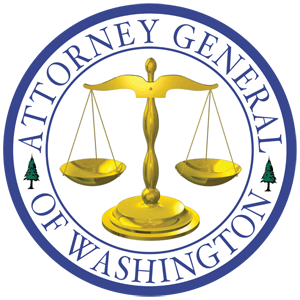 Title IX Follow-up
H. Bruce Marvin, assistant attorney general
Education Division - Seattle
July 28, 2020
Attorney Client Communications / Attorney Work Product - Privileged & Confidential
1
[Speaker Notes: Thanks to Committee, HRMC, WSSSC, OFM]
Update on Multi-State Litigation
Argument on motion for preliminary injunction.
Additional briefing to be completed by August 3.
Order likely between August 4 and August 14
Attorney Client Communications / Attorney Work Product - Privileged & Confidential
2
Multi-State Takeaways
Proceed as though August 14 deadline is final
Emergency rules effective when received by Code Reviser
Hold off filing with Code Reviser until August 14
Attorney Client Communications / Attorney Work Product - Privileged & Confidential
3
Emergency Rule Making
Updates unrelated to Title IX probably not emergent
Touch base with the Code Reviser’s Office
Typing Service (OTS) very helpful
CR 103E effective when received by Code Reviser – delay filing until August 14
.
Attorney Client Communications / Attorney Work Product - Privileged & Confidential
4
Drafting and Filing Advice
Avoid low hanging enforcement fruit.
Define reasonably prompt timeframes without over promising
For purposes of Title IX procedures adopt definitions verbatim from Title IX Rule
File CR 101 to make emergency rules permanent
Attorney Client Communications / Attorney Work Product - Privileged & Confidential
5
Aligning other policies and procedures
Model Student Conduct Code – definition of sexual misconduct
Model Non-discrimination Grievance Procedure – update definitions
Update policy statements/notices and Title IX program materials
Attorney Client Communications / Attorney Work Product - Privileged & Confidential
6
On the Horizon
Training
Collaboration between colleges
Charging Matrix
Attorney Client Communications / Attorney Work Product - Privileged & Confidential
7
QUESTIONS
Attorney Client Communications / Attorney Work Product - Privileged & Confidential
8